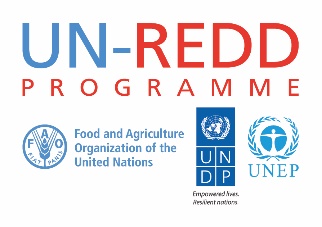 REDD+ Financing strategy
Stocktaking
UN-REDD Asia-Pacific regional knowledge exchange
“Operationalizing and financing National REDD+ Strategies: 
from programming and financing implementation to results-based payments”
10-12th October 2017 - Bangkok
Bruno Hugel - UNDP
1
[Speaker Notes: Organization/Agenda
Framing questions
Recap (major thematic areas of UN-REDD support) 
UN-REDD Agencies’ experiences in supporting NS design process
Partner Countries’ Perspective on UN-REDD support 
Interactive Exchanges to respond to Framing Qs

Expectations
Minimize “presentations/overselling tools”
Be INTERACTIVE!
Focus on “real stories” – learning from country experiences, lessons, needs and expectations for UN-REDD]
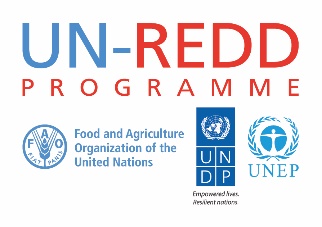 Key points
Many existing relevant streams of finance!
(e.g. PFES, offset mechanisms, etc)
Map existing REDD-relevant finance in the country
Public (Domestic budget/programmes, ODA)
Private (as feasible…)

Challenging: Takes time / Data fragmented / Quality of information / Access to data (incl. private sector)
But useful, incl. for fundraising
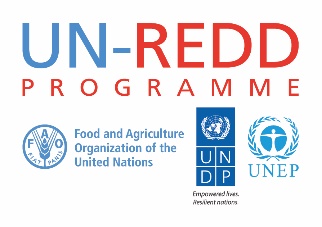 Key points
After costing of Plan and mapping of $:
Identify gaps, barriers, opportunities
Relevant potential sources (incl. RBPs)
Relevant financing instruments (grants, loans, etc)
Depends on types of costs (transaction, enabling, “direct” incl. revenue generating)
Develop synergies (incl. align on planning cycles)
May require some modifications…
Build partnerships with other sectors / Coordinate
Harness political support (alignment public finance, mobilizing private finance)
Pulling resources
REDD+ Investment Plan
Norway
phase 2 & 3
International REDD+ Finance
(GCF, bi/multilaterals)
ERPD
RBPs
(UNFCCC)
ODA
Agriculture
Forestry
Energy
….
Non-REDD+ 
Finance 
(but REDD+ relevant)
Private sector
Agriculture
Forestry
Energy
….
National budget
NRIP: Pooling & coordinating investment